Free Your Pride & Prosperity by Sharon Love, M.Ed. (Psychology)
Dare to dream of a  world where you feel free to be  completely yourself… a world that celebrates you,  your passions,  your sexuality and your   deepest dreams….
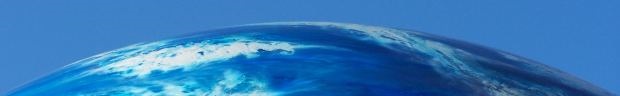 Dare to dream of a world of freedom for everyone… a world  that celebrates all genders,  all  healthy passions,  all healthy pleasure,  and all sexual orientations,  including yours. Let’s start here today…
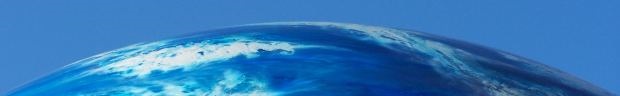 Master the Skills to…

Create safe schools , workplaces,  and community organizations
Inspire self-esteem in teens of all sexual orientations & gender identities
Create positive relationships  at school and at home 
Enhance teamwork and prevent bullying 
Maximize confidence and leadership skills in yourself and others
Boost your personal  power to achieve your goals 
Make a difference and save young lives
Let’s get started! Guessing is fine.  This game is for fun &  learning.
1) Many people who  express anti-gay hate are closet cases, trying to hide their own same-sex attractions  and/or insecurities. Psychologists call this 
Reaction Formation
Schizophrenia
Psychopathology
The answer is….  
(drum roll…)
1) Answer… Many people who  express anti-gay hate are closet cases, trying to hide their own same-sex attractions  and/or insecurities. Psychologists call this 
Reaction Formation
Schizophrenia
Psychopathology
1) From now on, if you notice anyone say  or do anything homophobic, you can remember that  they are probably just trying desperately to hide their own same-sex attractions.
2) With OUTstanding Lives.org, what does LGBTF stand for (guess)?A) Loveable, Great, Beautiful, Terrific &FabulousB) Lesbian, Gay, Bisexual, Trans people and Friendsc) Lesbian, Gay, Bisexual, Trans people and Family
The answer is….  
(drum roll…)
2) Answer…With OUTstanding Lives.org, LGBTF stands forA) Loveable, Great, Beautiful, & FabulousB) Lesbian, Gay, Bisexual, Trans people and Friendsc) Lesbian, Gay, Bisexual, Trans people and Family
3) Which is NOT true?  The Ontario Human Rights code  promotes justice for people of all:a) races, cultures, colours,b) sexual orientationsc) genders & gender identitiesd) sizes
The answer is….  
(drum roll…)
3) Answer…Which is NOT true?  The code  promotes justice for people of all:a)  races, cultures, colours,b)  sexual orientationsc)  genders & gender identitiesd) sizes
4) Learning more about the LGBT community can help you to…

A) accept yourself more fully
B) accept your passion 
C) live your dreams
D) all of the above
The answer is….  
(drum roll…)
4) Answer… Learning more about the LGBT community can help you to…

A) accept yourself more fully
B) accept your passion 
C) live your dreams
D) all of the above
When you fully accept your passion, sexuality and desires,  you have more energy &  confidence to follow your dreams.  Everyone has a passion in the  closet.
5) Learning more about the LGBT community can also help you build trust & rapport with…

A) your boss
B) your clients
C) your co-workers
D) your friends & family members
E) all of the above
The answer is….  
(drum roll…)
5) Learning more about the LGBT community can also help you build trust & rapport with…

A) your boss
B) your clients
C) your co-workers
D) your friends & family members
E) all of the above
5 a) True or False?

The acronym LGBTTIQQ2S stands for  Lesbian, Gay, Bisexual,  Transsexual,  Transgender,  Interrex, Queer,  Questioning, and  Two-Spirited
The answer is….  
(drum roll…)
5 a) True

The acronym LGBTTIQQ2S stands for  Lesbian, Gay, Bisexual,  Transsexual,  Transgender,  Interrex, Queer,  Questioning, and  Two-Spirited.
6) True or False?

Traditionally,  Native  people honoured two-spirited people  (Native LGBT people) as powerful leaders.  They asked them to bless their babies.
The answer is….  
(drum roll…)
6) True

Traditionally,  Native  people honoured two-spirited people  (Native LGBT people) as powerful leaders.  They asked them to bless their babies.
7) How many LGBT people have you met? A) none B)  1-3 C) 3-10 D) 10-100 E) over 100
The answer is….  
(drum roll…)
7) Answer. . .How many LGBT people have you met? A) none B)  1-3 C) 3-10 D) 10-100 E) over 100
8) How many people are LGBT? A)  5% B)  25% C)  56%
The answer is….  
(drum roll…)
8) How many people are LGBT? A)  5% B)  25% C)  56%
According to Psychological research in the Kinsey Report, 56%  of people experience same-sex attractions at least some of the time, and 10 % experience  only same-sex attractions.
According to Kinsey, sexual attraction is a  fluid continuum and most people’s attractions vary. . .
8) If you have met over 200 people in your entire lifetime (at school, work, community groups, etc.), and over 56% are LGBT, then you have met over 100 LGBT people.
9) In 2011,  the Gallup organization reported that U.S. adults, on average, estimate that a) 5% of Americans are gay or lesbian.b) 10% of Americans are gay or lesbian.c)25% of Americans are gay or lesbian.
The answer is….  
(drum roll…)
9) In 2011,  the Gallup organization reported that U.S. adults, on average, estimate that a) 5%b) 10%c) 25% of Americans are gay or lesbian. Note: Add bisexual and trans people, and the number of LGBT  people is much higher.
9) What are the biggest  challenges to creating LGBT-friendly spaces? A) fear based on unfamiliarity B) stereotypes in the media  C) religious beliefs D) all of the above
The answer is….  
(drum roll…)
9) What are the biggest  challenges to creating LGBT-friendly spaces? A) fear based on unfamiliarity B) stereotypes in the media  C) religious beliefs D) all of the above
10) Which is true?
 a) It’s always okay to say “so gay”
 b) it’s  rude and hurtful to say “so gay”
 c) it’s only okay to say “so gay”  with a smile to describe people and things you love
The answer is….  
(drum roll…)
10) Which is true?
 a) It’s always okay to say “so gay”
 b) it’s rude and hurtful to say “so gay” AND SOMETIMES
 c) it’s only okay to say “so gay”  with a smile to describe people and things you love
11) True or False?

If you hear someone  say “so gay” with a sneer or negative  meaning, you can remind them that  many people are gay  and deserve respect.   You can tell them they can help  prevent bullying and save young lives  just by using gay-friendly  language.
The answer is….  
(drum roll…)
11) True

If you hear someone  say “so gay” with a sneer or negative  meaning, you can remind them that  many people are gay  and deserve respect.   You can tell them they can help  prevent bullying and save young lives  just by using gay-friendly  language.
12) Some LGBT people are  reclaiming “so gay”. What is a good way to say  “so gay”  with a sincere smile?
 a) You got straight As? “That’s so gay,”
 b) You won the Olympics?  “That’s so gay”
 c) You  won an Oscar? “That’s so gay”
 d) You donated $1,000,000? “That’s so gay” 
 e) You won the election? “That’s so gay”
 f) all of the above
 g) none of the above
The answer is….  
(drum roll…)
12) Some LGBT people are  reclaiming “so gay”. What is a good way to say  “so gay”  with a sincere smile?
 a) You got straight As? “That’s so gay,”
 b) You won the Olympics?  “That’s so gay”
 c) You  won an Oscar? “That’s so gay”
 d) You donated $1,000,000? “That’s so gay” 
 e) You won the election? “That’s so gay”
 f) all of the above
 g) none of the above
Of  course, the  words you choose will    always carry different meaning  and get different responses  depending on  your identity, your listeners, your relationship, your body language, and the context
13) What are  helpful resources for  LGBT teens?

a) The  Trevor Project  (in the U.S.)
b) The  LGBT Youth Line  (online & in Canada)
c)  Youth Pages at OUTstanding Lives.org
d)  All of the above
The answer is….  
(drum roll…)
13) What are  helpful resources for  LGBT teens?

a) The  Trevor Project  (in the U.S.)
b) The  LGBT Youth Line  (online & in Canada)
c)  Youth Pages at OUTstanding Lives.org
d)  All of the above
14) In 2010, OUTstanding  Lives.org launched a facebook group called “I Bet We Can Find  1,000,000 People Who support  Same-Sex Marriage. In just over two weeks, we reached over
 a) 100 members
 b) 100,000 members
 c) 1,000,000 members
 d) 2.2 million members
The answer is….  
(drum roll…)
14) In 2010, OUTstanding  Lives.org launched a facebook group called “I Bet We Can Find  1,000,000 People Who support  Same-Sex Marriage. In just over  two weeks, we reached over
 a) 100 members
 b) 100,000 members
 c) 1,000,000 members
 d) 2.2 million members
True or false?

Biblical translations of  homophobic passages are  correct because  the original ancient Greek  language had a term for  “homosexuality”….?
The answer is….  
(drum roll…)
False

Biblical translations of  homophobic passages are  actually not correct because  the original ancient Greek  language had  no term for  “homosexuality”.
16) True or False?

Using the term “partner”  to discuss your  significant other  if you are straight  can help LGBT people feel more included…?
The answer is….  
(drum roll…)
16) True 

Using the term “partner”  to discuss your  significant other  if you are straight  can help LGBTF people feel more included
17) True or False?

A gay, lesbian or bisexual person is usually attracted to  most straight people of the same sex…?
The answer is….  
(drum roll…)
17) False

Actually, a gay, lesbian or bisexual person is usually not attracted to  most straight people of the same sex.  Please relax, straight people!  You’re not our type.
18) Children who see same-sex couples hold hands learn about… 
Sex
Diversity
Love
b and c
The answer is….  
(drum roll…)
18) Children who see same-sex couples hold hands learn about… 
Sex
Diversity
Love
b and c
18) Note: It’s healthy for children to see same-sex couples hold hands in public. It’s also healthy for children to see people of all cultures, colours, and religions , so they learn to respect diversity.
19) What is the current  term that includes most people?
 A) LGBT lifestyle
 B) LGBT community
 C)  Gay lifestyle
 D)  Gay community
The answer is….  
(drum roll…)
19) What is the current  term that includes most people?
 A) LGBT lifestyle
 B) LGBT community
 C)  Gay lifestyle
 D)  Gay community
19) Note: It’s not a “lifestyle”, it’s a community.  There’s no straight  “lifestyle”.  President Obama does not have the same  “lifestyle” as Pink. Likewise, there’s no single LGBT “lifestyle”. The term “LGBT” also includes more people  than the term “gay”.
20) True or False?

If someone comes out to you  (tells  you that they are LGBT),  it’s always okay to out them to other people (mention that they are LGBT)…?
The answer is….  
(drum roll…)
20) False

Remember that outing someone can still  cost them friendships, family relationships, jobs,  homes or even their lives. Please only out someone with their clear permission. When in doubt, respect their  confidentiality, or ask them first.
21) True or False?

The term “trans” is used to describe transsexual people (who dress as different gender) and transgender people (who identify and/or dress as a different gender) ….?
The answer is….  
(drum roll…)
21) True

The term “trans” is used to describe transsexual people (who dress as different gender) and transgender people (who identify and dress as a different gender), as well as people who identify with neither or both genders
22) True or False?

Many transgender people were born intersex, with reproductive organs from both genders. Others feel like they were born into the wrong body….?
The answer is….  
(drum roll…)
22) True

Many transgender people were born intersex, with genitals and /or reproductive organs from both genders. Others feel like they were born into the wrong body.
23) If we legalize same-sex marriage worldwide,

A) lightening will strike
B) toads will take over the earth and your bedroom
C) all people will turn gay and the human race will become extinct
D) same-sex couples will marry
The answer is….  
(drum roll…)
23) If we legalize same-sex marriage worldwide,

A) lightening will strike
B) toads will take over the earth and your bedroom
C) all people will turn gay and the human race will become extinct
D) same-sex couples will marry
23) Many countries have legalized same-sex marriage, and no lighting bolts struck, no toads invaded, the population did not die out due to mass conversions to homosexuality. There were, however, many weddings.
24) If someone is struggling  with  deciding about coming out,  it’s  usually most helpful to…
 a) tell them it’s nobody’s business if they are LGBT
 b) ask questions  to help them think through pros & cons 
 c)  tell them to come out
The answer is….  
(drum roll…)
24) If someone is struggling with deciding about coming out,  it’s usually most helpful to…
 a) tell them it’s nobody’s  business if they are LGBT
 b) ask questions to help them think through pros & cons 
 c)  tell them to come out
24) There are pros & cons to coming out. Each person & situation is unique. If someone is struggling  with coming out,  you can ask questions  to help them think it  through instead of giving  advice that may or may not  work for them.
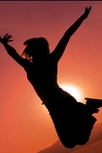 24) i) True or False?

In some cases, coming out is  very unsafe.  Many people still  kick their LGBT kids out of their homes, fire their LGBT  employees, and/or physically assault  people out of bigotry.
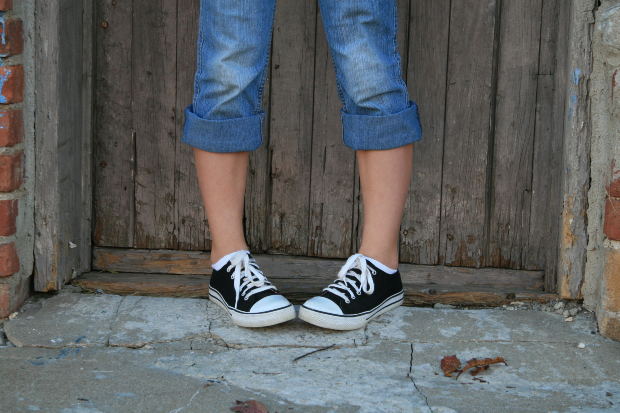 The answer is….  
(drum roll…)
24) i) Unfortunately, True

In some cases, coming out is  very unsafe.  Many people still  kick their LGBT kids out of their homes, fire their LGBT  employees, and/or physically assault  people out of bigotry.
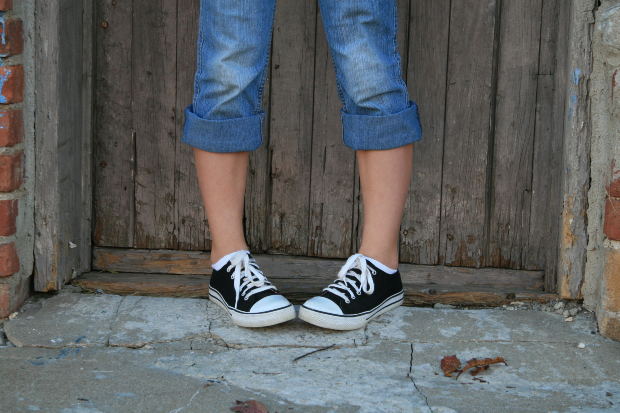 24) ii) True or False?

In some cases, coming out leads to  a sense of relief, greater freedom to be yourself, a sense of integrity, and/or better relationships.  It may also help a person to find support.
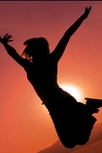 24) ii) True or False?

In some cases, coming out leads to  a sense of relief, greater freedom to be yourself, a sense of integrity, and/or better relationships.  It may help a person to  find support.
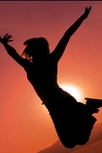 24 iii)  What can people check before coming out?
a)  Safety  (physical, emotional,  financial, mental, and spiritual)
b) Support  (see above)
c)  Self-esteem (will they feel confident no matter how  the other party responds?)
d) all of the above
24 iii)  What can people check before coming out?
a)  Safety  (physical, emotional,  financial, mental, and spiritual)
b) Support  (see above)
c)  Self-esteem (will they feel confident no matter how  the other party responds?)
d) all of the above
25) What’s the best way to  respond if someone  “comes out” to you  (and tells you they are  LGBTF)?
a)  back away slowly
b) smiles, hugs, congratulations, high fives
c)  act like nothing  happened
d)  b or c
The answer is….  
(drum roll…)
25) What’s the best way to  respond if someone  “comes out” to you  (and tells you they are  LGBTF)?
a)  back away slowly
b) smiles, hugs,  congratulations, high fives
c)  act like nothing  happened
d)  b or c, depending on the situation and your relationship
26) True or False?

Providing all-gender bathrooms can help trans people feel safe, welcome and included….?
The answer is….  
(drum roll…)
26) True 

Providing all-gender bathrooms can help trans people feel safe, welcome and included. Your washrooms at home are for all genders, so why not your washrooms at work or in the community?
27) True or False?

Some LGBT people  have reclaimed the  words “fag” and “dyke”,  so it’s okay for  LGBT-friendly  straight people  to use those words, too….?
The answer is….  
(drum roll…)
27) Usually False

“Fag” and “dyke”  are historically derogatory  terms* that some people in the community have  reclaimed.  Straight people  (even friendly ones) need to beware that if they try using these terms,  they could  cause misunderstandings or offend people.
27) In the middle ages,  the church  burned millions of innocent  women  alive, and they  often  burned gay men first in order to “heat up the  flames”.  Hence the term “faggot”.   Women’s equality enhances  LGBTF equality and vice versa.
28) True or False?

Loving religions and loving religious leaders teach love for all people…?
The answer is….  
(drum roll…)
28) True. You can think of all  religions as roads that people can take to or from Love, and question any  religious teachings  that promote hate  instead of love.  Hate is often a tool  some people use to try to  steal power and/or money from others.
28) For example,  some religious leaders try to create a multi-level  pyramid scheme  based on “you have ten kids & they all donate ten percent, they have ten kids & they all donate  ten percent, etc.”
28) They try to force LGBTF people to have more babies, who will eventually donate more money.
28a) True or False?

If you feel safe to do so, you can remind people  that blaming prejudice or abuse on God doesn’t make it right.
The answer is….  
(drum roll…)
28a) True

If you feel safe to do so, you can remind people  that blaming prejudice or abuse on God doesn’t make it right.
29) If you meet someone  struggling with their  
anti-LGBTF religious  beliefs, you  are best off to…
tell them to stop being prejudiced Nazi bigots 
explain that  many homophobic lines in religious texts  are  mistranslations &  misinterpretations
 tell them your experience  of how you overcame the prejudice  you learned
 b or c
The answer is….  
(drum roll…)
29) If you meet someone  struggling with their  anti-LGBTF religious  beliefs, you  are best off to…
tell them to stop being prejudiced Nazi bigots 
explain that  many homophobic lines in religious texts  are  mistranslations &  misinterpretations
 tell them your experience  of how you overcame the prejudice  you learned
 b or c
29i)  True or False?

The King James  Bible from 1611   was named after King James I of England , also known as  “Queen James”   because he often  flirted with men in public.
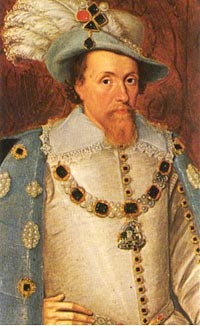 29i)  True

The King James  Bible from 1611   was named after King James I of England , also known as  “Queen James”   because he often  flirted with men in public.  You can Google this for details.
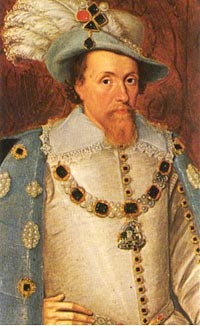 29) True or False?

Historians all agree that here was a lover’s  quarrel between King James and  the Pope, and many new  homophobic translations  suddenly appeared in the  King James Bible.
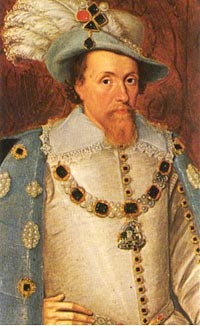 29) False

Historians actually did not all agree that here was a lover’s  quarrel between King James and  the Pope.
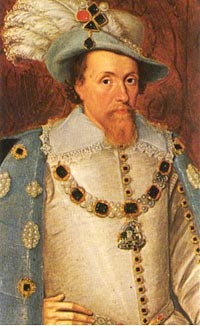 29) There  was, however, a conflict  between King James and the Pope at the  time, and many new  homophobic translations  suddenly appeared in the  King James Bible.
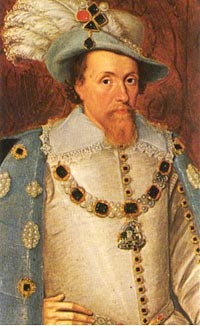 29) Some sources say  that the Pope wasn’t  happy about the  Queen James’ gay “threat”  to his  “have ten babies etc.” pyramid scheme, and that’s why many new  homophobic translations  suddenly appeared in the  King James Bible.
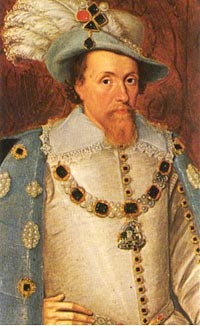 30) If you meet someone  struggling with their  anti-LGBTF religious  beliefs, you can also explain that many religious leaders who teach hate are closet cases.  Psychologists call this 
Reaction Formation
Schizophrenia
Psychopathology
The answer is….  
(drum roll…)
30) If you meet someone  struggling with their  anti-LGBTF religious  beliefs, you can also explain that many religious leaders who teach hate are closet cases.  Psychologists call this 
Reaction Formation
Schizophrenia
Psychopathology
31) True or False?

If you believe in God, you can also point out that if God didn’t love  LGBTF people, there  wouldn’t be any LGBTF people.
The answer is….  
(drum roll…)
31) True 

If you believe in God, you can also point out that if God didn’t love  LGBTF people, there  wouldn’t be any LGBTF people.
34) True or False?

According to research by the Family Acceptance Project, LGBT youth who are accepted by their families are eight times more likely to choose to live than those who are rejected by their families….?
The answer is….  
(drum roll…)
34) True. According to research by the Family Acceptance Project, LGBT youth who are accepted by their families are eight times more likely to choose to live than those who are rejected by their families. Someone you love is gay or  LGBT. Your acceptance  can save their life.
35) How many Emmy Awards did Ellen DeGeneres win  for her talk show after she came  out as lesbian? 
a) four
b) thirteen
c) sixty-two
The answer is….  
(drum roll…)
35) How many Emmy Awards did Ellen DeGeneres win  for her talk show after she came  out as lesbian? 
a) four
b) thirteen
c) sixty-two
36) Metropolitan Community Churches, whose members are mostly LGBT,  have how many churches worldwide?
10
b) 222
c) 500,000
The answer is….  
(drum roll…)
36) Metropolitan Community Churches, whose members are mostly LGBT,  have how many churches worldwide?
10
b)  222
c)  500,000
Which of the following  is LGBT?

Olympic Gold Medalist Mark Tewkesbury 
Award-winning singer KD Lang
Comedian Wanda Sykes
Computer inventor Alan Turing
all of the above
The answer is….  
(drum roll…)
Which of the following  is LGBT?
Olympic Gold Medalist Mark Tewkesbury 
Award-winning singer  KD Lang
Comedian  Wanda Sykes
Computer inventor Alan Turing
all of the above
38) Which of the following  is LGBT?
Tennis Champion Martina  Navratilova
Comedian  Margaret Cho
Pop Star Lady Gaga
Singer Tracy Chapman
all of the above
The answer is….  
(drum roll…)
38) Which of the following  is LGBT?
Tennis Champion Martina  Navratilova
 Comedian  Margaret Cho
 Pop Star Lady Gaga
Singer Tracy Chapman
 all of the above
Which of the following  people have come out as LGBT?
 Oprah Winfrey
 famous writer Tennessee Williams
 Jesus Christ
all of the above
The answer is….  
(drum roll…)
Which of the following  people have come out as LGBT?
 Oprah Winfrey
 famous writer Tennessee Williams
 Jesus Christ
all of the above
38) True or False?  

Some researchers  believe that Jesus Christ may have been gay or LGBT...?
The answer is….  
(drum roll…)
38) True

Some researchers  believe that Jesus Christ may have been gay or LGBT. According to the Kinsey Report,  the odds are 56% that he  experienced same-sex attractions.
39) True or False?

Abraham Lincoln had a male  partner for four years…?
The answer is….  
(drum roll…)
39) True. Abraham Lincoln had a male  partner for four years. His name was Jonathan Spence.
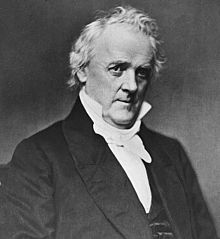 40) True or False? 

Many  people believed  U.S. President James Buchanan  (1791 – 1868) to be gay…?
The answer is….  
(drum roll…)
40) True. Many  people believed  U.S. President James Buchanan  to be gay. “…Buchanan's close and intimate relationship with William Rufus King. The two men lived together for 13 years... Buchanan referred to the relationship as a "communion",[65] and the two attended all parties together. Contemporaries also noted the closeness. “ (Wikipedia)
41) True or False?

You can help save lives by  playing this game with your  family and/or friends at work,  school, spiritual groups and community organizations.  You can also earn money by supporting equality online.
The answer is….  
(drum roll…)
41) True. You can help save lives by  playing this game with your family and/or friends at work,  school, spiritual groups and community organizations.  Respect & acceptance  make a difference. You can also earn money by supporting equality online. You can see OUTstandingLives.ORG for details.
42) Now for the Big Question People keep Asking: 

What do LGBT people do in bed?
The answer is….  
(drum roll…)
42) They sleep.
Do you have any questions?
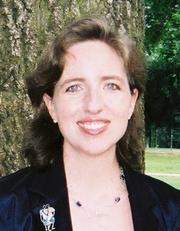 About the Author: Sharon Love, M.Ed. (Psychology)  has researched  best practices in diversity for over 20 years.  The founding  President of OUTstanding Lives.org,  she has  inspired millions to support  LGBT equality online.  A former bilingual corporate learning manager, she  now specializes in certifying   corporate trainers and speakers. You can see OUTstanding Lives.ORG for details.